Международная 
экономическая 
интеграция
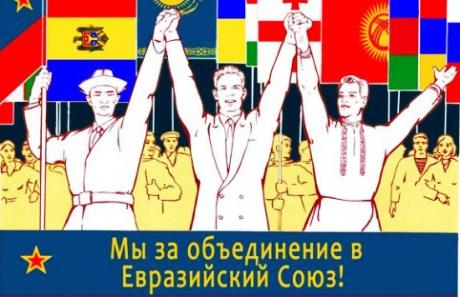 Задание: Письменно в тетради ответить на вопросы, опираясь на лекцию.
Международная экономическая интеграция – это?
Интернационализация мирового хозяйства  - это?
Какие стадии экономической интеграции выделяют?
Признаки интеграционного союза любой формы?
Одним из основных проявлений интернационализации мирового хозяйства является международная экономическая интеграция.
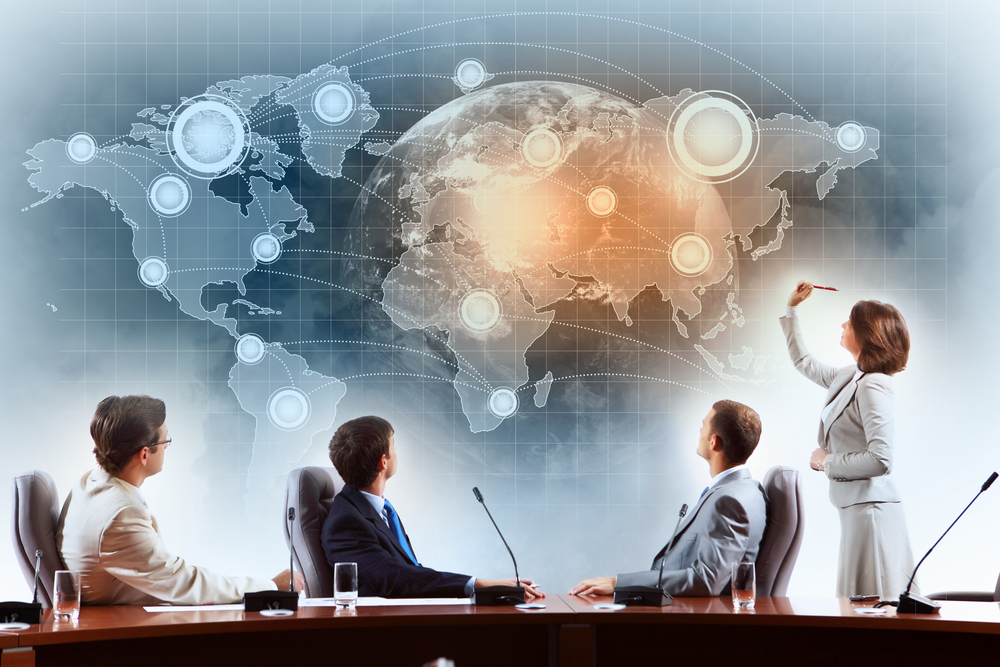 Международная экономическая интеграция — процесс развития глубоких и устойчивых взаимосвязей между странами, основанный на проведении ими согласованной политики  в области экономики и других сферах жизни общества.
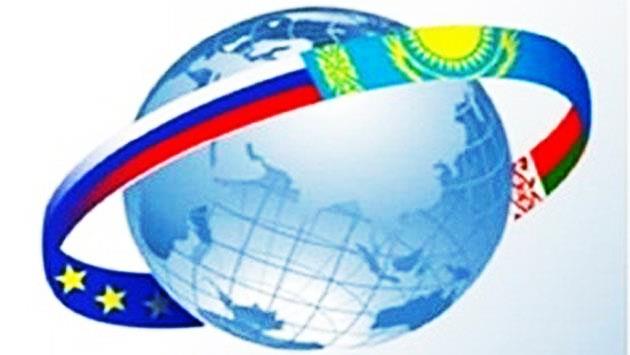 Другими словами, международная экономическая интеграция – это объединение национальных хозяйств группы стран в единую экономическую систему.
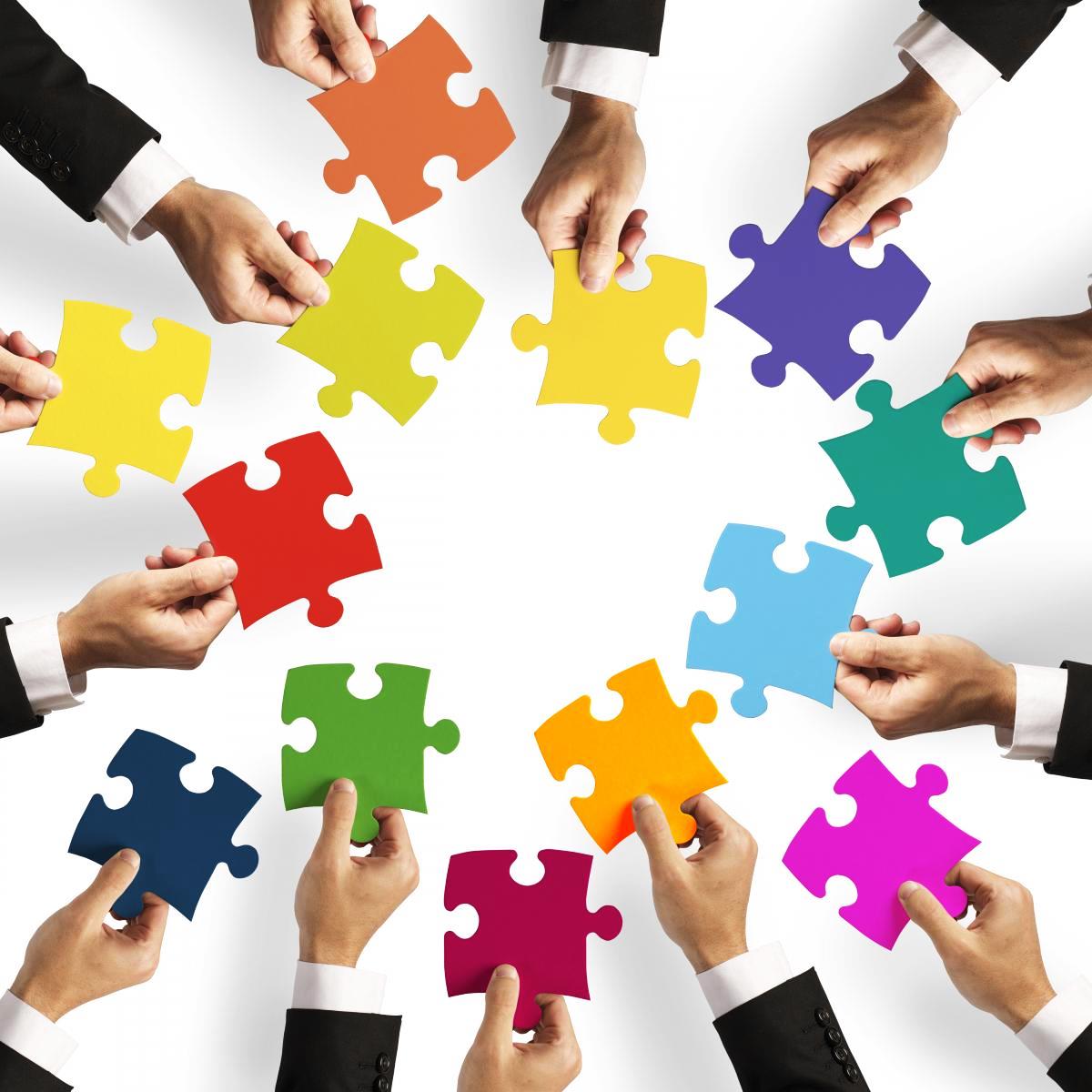 Интеграционные процессы.
Экстенсивные .
Расширение интеграции за счёт присоединения новых государств к экономическому союзу.
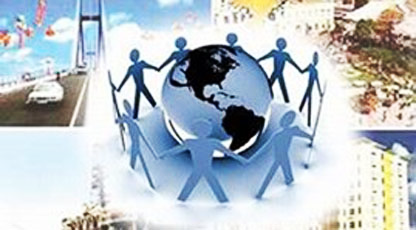 Интеграционные процессы.
Интенсивные .
Углубление интеграции за счёт перехода от более простых форм сотрудничества к более сложным.
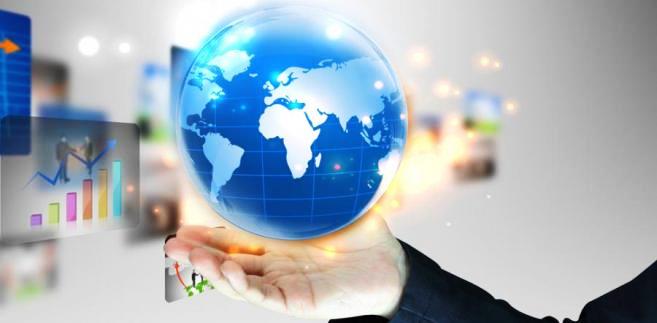 Для развития интеграционных процессов существует ряд пред­посылок.
1. относительно высокий уровень экономического 
     развития стран. 
2. примерно одинаковый уровень экономического 
     развития. 
3. схожие политические системы и общие исторические   
    и  культурные традиции.
4. географическая близость стран.
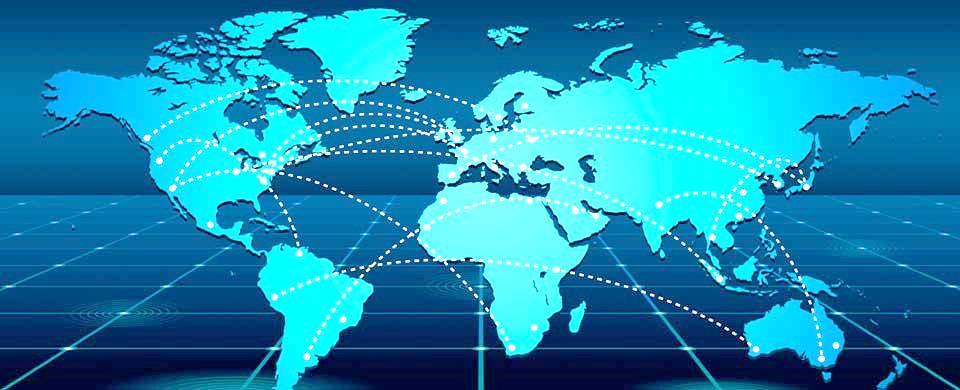 Основными преимуществами  
международной экономической интеграции являются:
более широкий доступ к различным ресурсам (финансовым, природным, трудовым);
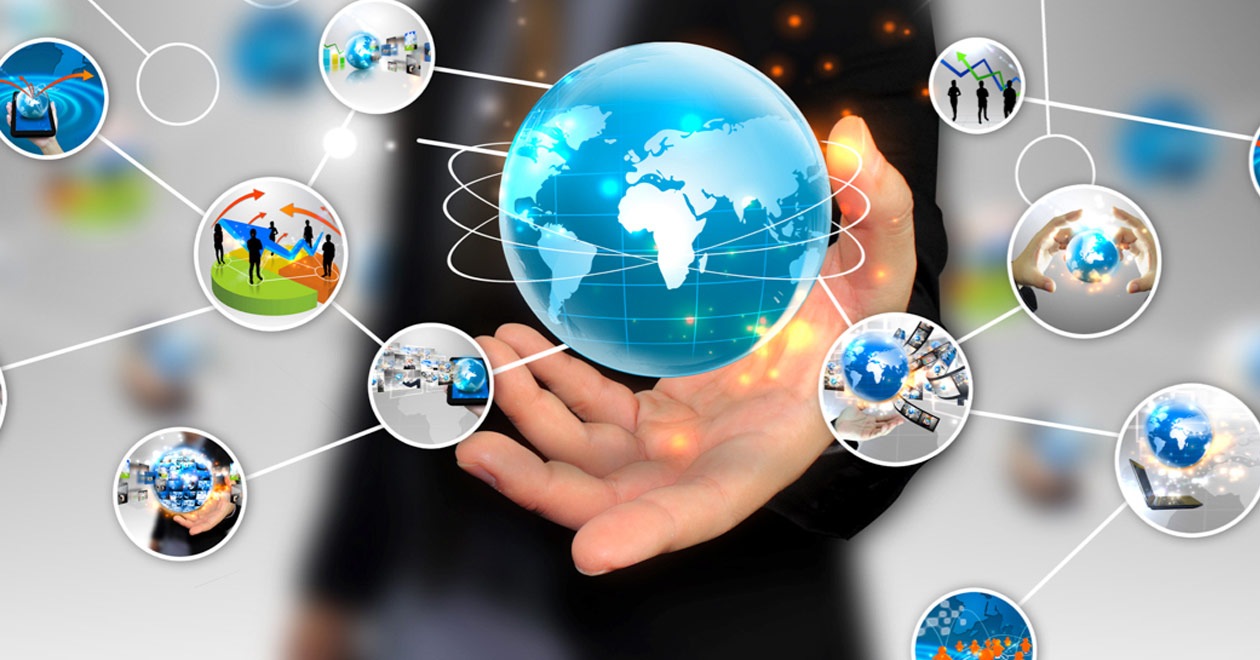 Основными преимуществами  
международной экономической интеграции являются:
возможность производить и продавать товары и услуги в большем объёме в расчёте на более широкий рынок потребления всего интеграционного объединения;
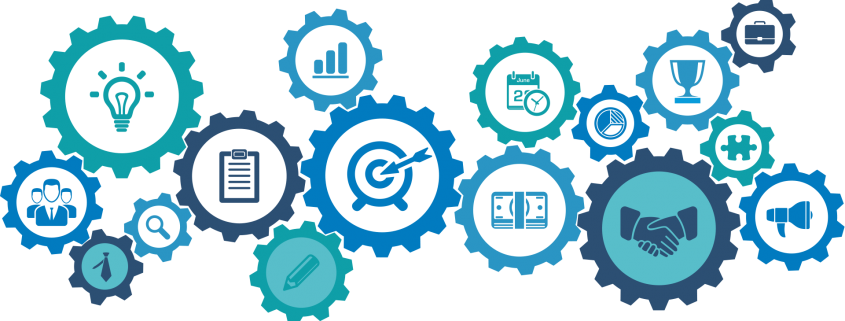 Основными преимуществами  
международной экономической интеграции являются:
создание более выгодных условий торговли 
между странами­ участниками по сравнению                             с другими государствами;
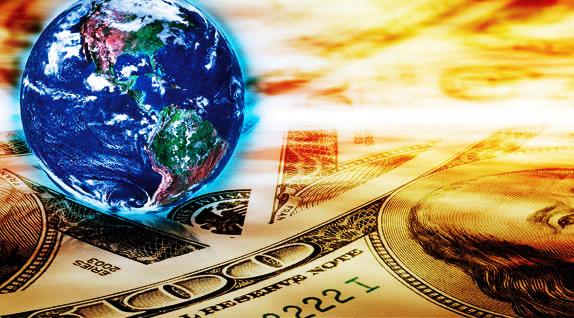 Основными преимуществами  
международной экономической интеграции являются:
возможность совместно решать социальные проблемы (напри­мер, проблему безработицы) за счёт трудоустройства рабочей силы внутри объединения.
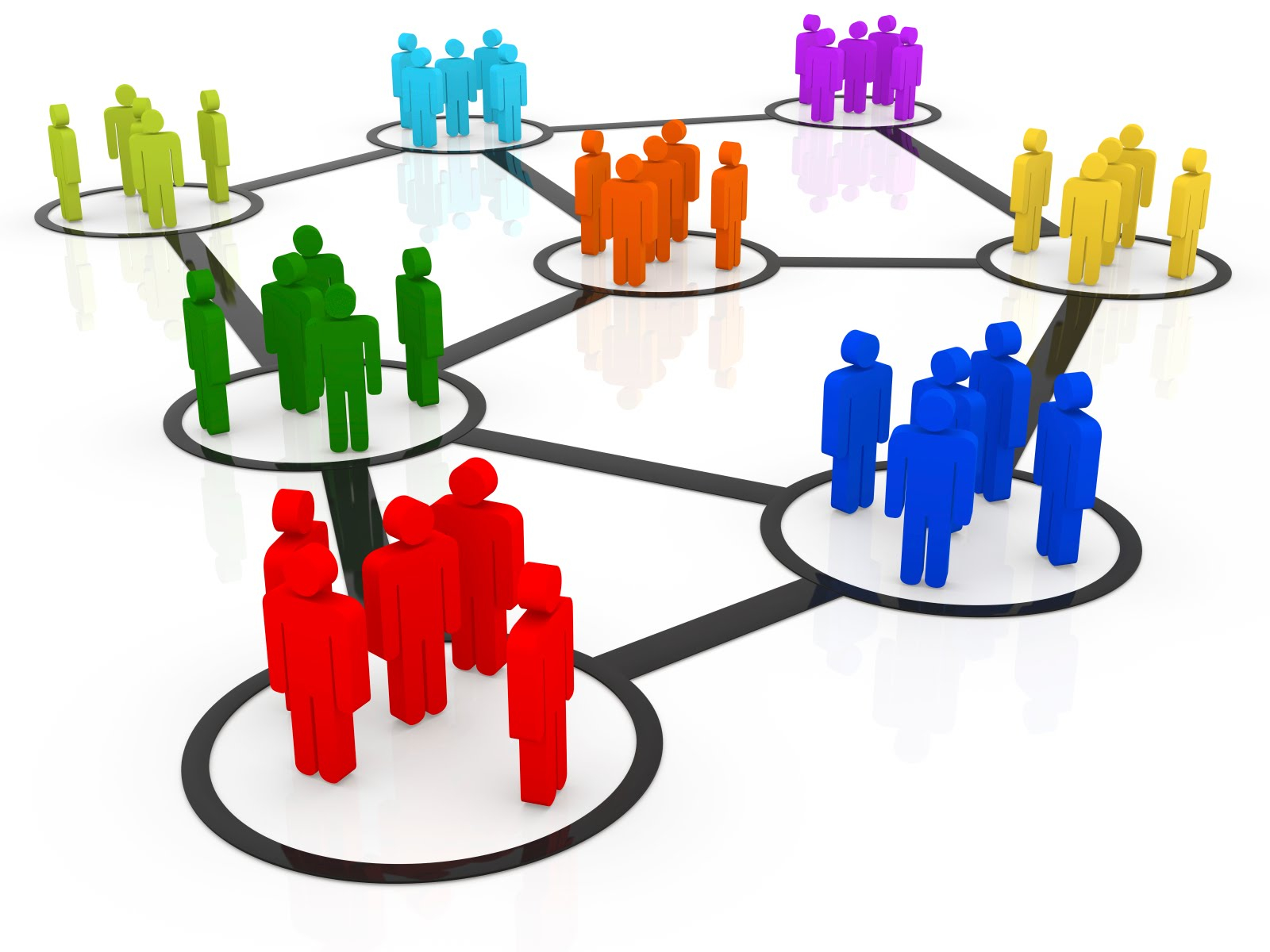 В результате интеграции в странах происходит более быстрый рост экономи­ческого развития.
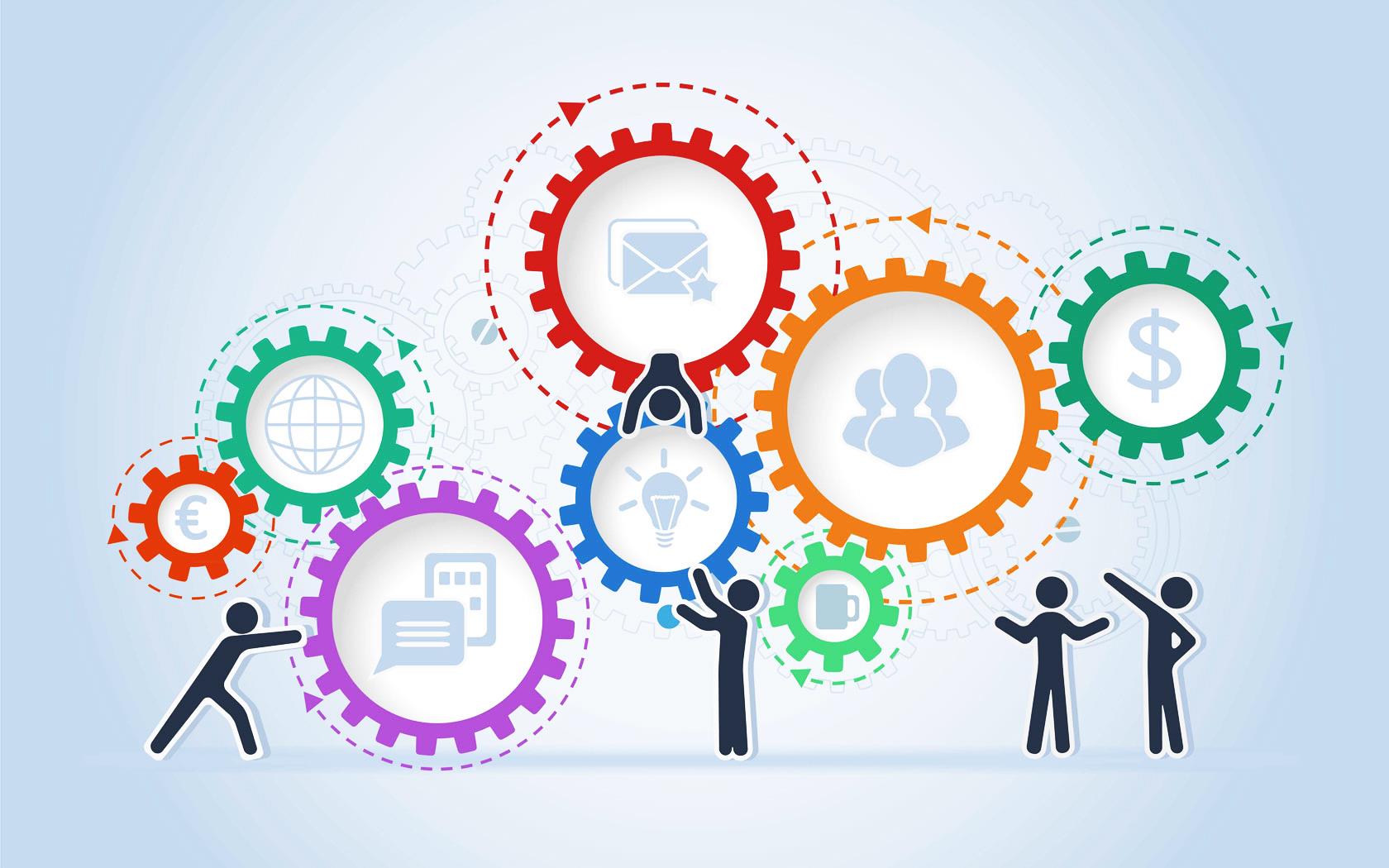 В зависимости от степени взаимодействия между странами выделяют следующие стадии или этапы экономической интеграции.
Этапы ( стадии ) международной экономической интеграции.
1. Преференциальная зона.
  2. Зона свободной торговли.
  3. Таможенный союз.
  4. Общий рынок.
  5. Экономический и валютный союз.
  6. Полная интеграция.
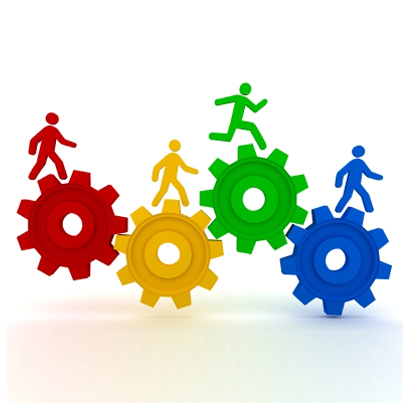 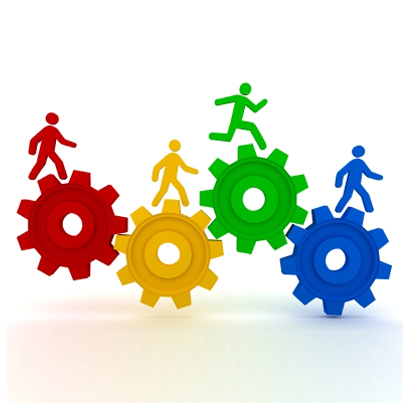 Преференциальная зона.
Объединение стран, во взаимной торговле между которыми снижены или отменены таможенные пошлины 
на определённые ввозимые товары.
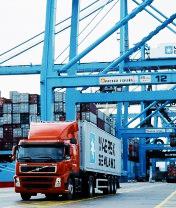 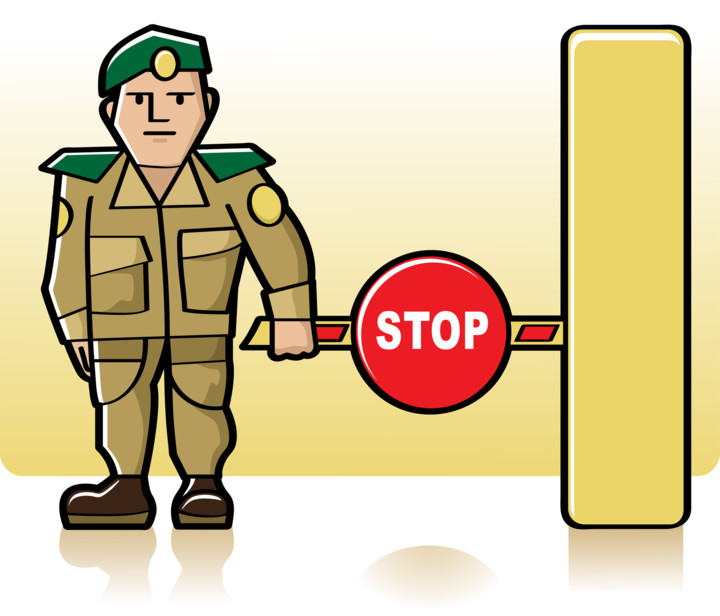 Зона свободной торговли.
Объединение стран с целью устранения таможенных пошлин и количественных ограничений во взаим­ной торговле, но с сохранением их самостоятельности в проведении внешнеторговой политики в отношении стран­-неучастниц.
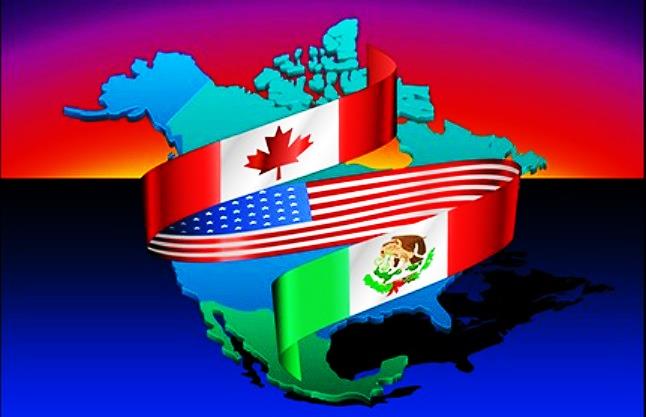 Североамериканская зона свободной торговли
НАФТА
США, Канада, Мексика
Таможенный союз.
Объединение стран, которое предполагает наряду с функционированием зоны свободной торговли установление единых торговых тарифов в отношении третьих стран.
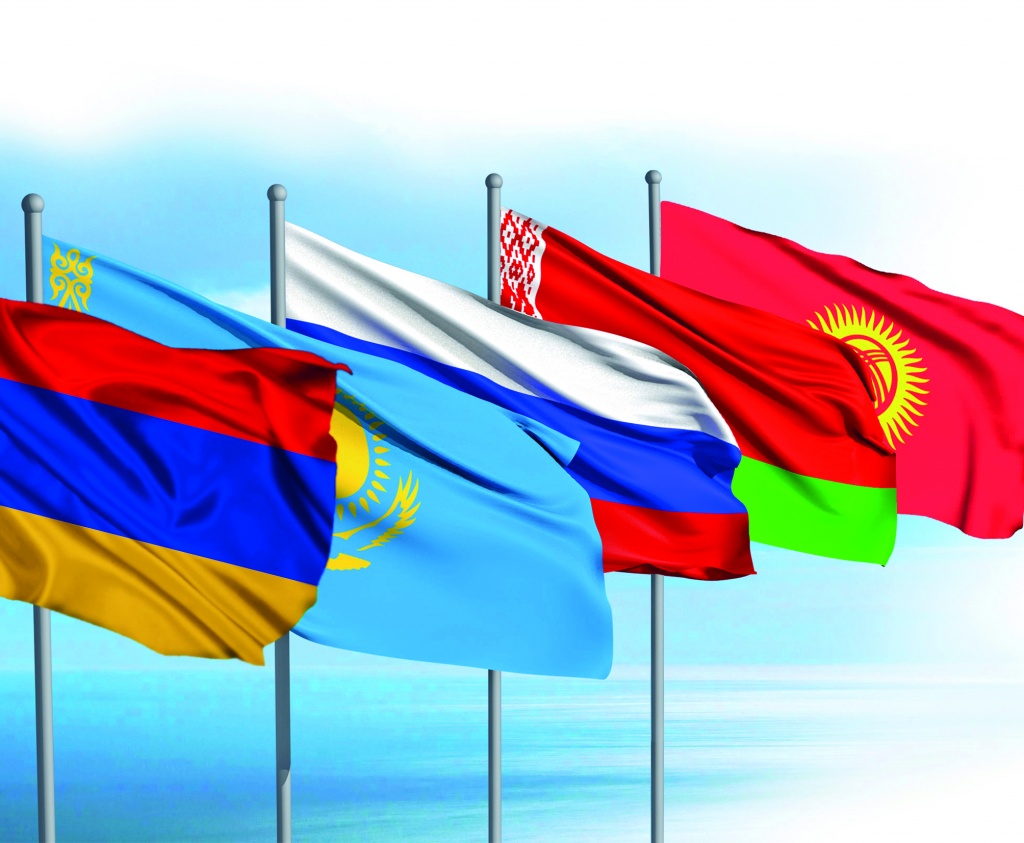 Евро-Азиатский 
Экономический Союз
ЕврАзЭС
Россия
Беларусь
Казахстан
Кыргызстан
Армения
Общий рынок.
Объединение стран, для которого наряду с при­знаками таможенного союза характерно формирование принципа 
«четырёх свобод», т. е. свободного передвижения капиталов, товаров, услуг и трудовых ресурсов.
Общий рынок стран 
Южной  Америки
МЕРКОСУР
Аргентина, Бразилия, Уругвай, 
Парагвай, Венесуэла
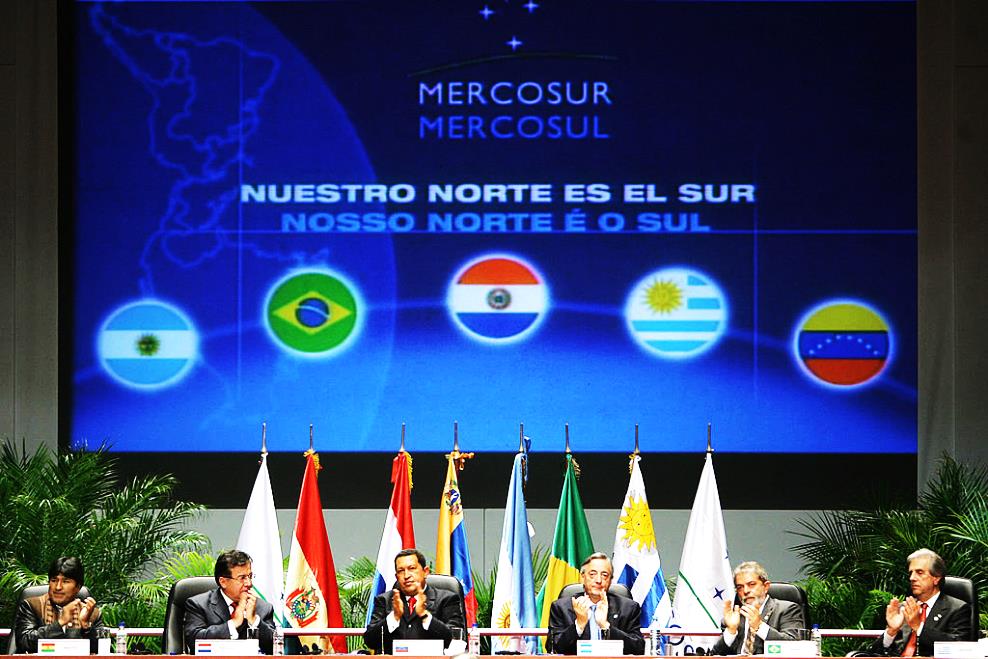 Карибское Сообщество
КАРИКОМ
объединяет  хозяйства островных госу­дарств региона.
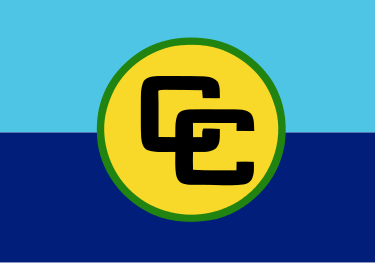 Экономический и валютный союз.
Объединение стран, для которого характерны наряду с формированием принципа «четырёх свобод»,  единая социальная, экономическая и торговая политика и предполагается введение единой валюты.
Экономическое сообщество государств Западной Африки
ЭКОВАС
Бенин, Гамбия, Того,
Буркина-Фасо,  Гана, Гвинея,  Либерия,       Гвинея-Бисау,
Кот-д’Ивуар,   Нигер, Кабо-Верде, Мали, 
Нигерия,  Сенегал,
Сьерра-Леоне
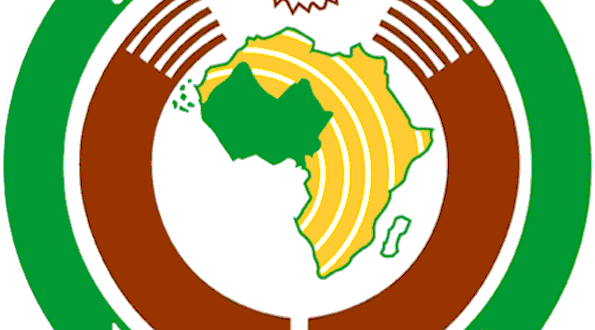 Полная интеграция.
Объединение стран на основе существо­вания единого валютного, экономического и политического союза, проведения общей внешней политики, введения единого гражданства, создания надгосударственных органов управления и ликвидации государственных границ.
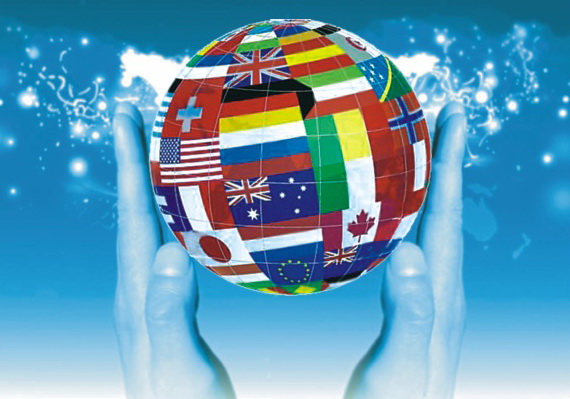 Региональная интеграция.
В её  основе, прежде всего,  лежит географический признак.
ЕС 
ЛАИ 
АСЕАН 
АТЭС 
ШОС 
СНГ
Европейское Союз
Латиноамериканская Ассоциация Интеграции 
Ассоциация государств Юго-Восточной Азии
Азиатско-Тихоокеанское Экономическое Сообщество 
Шанхайская Организация Сотрудничества
Союз Независимых Государств
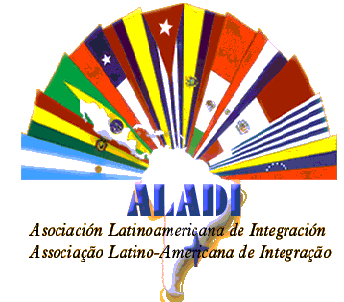 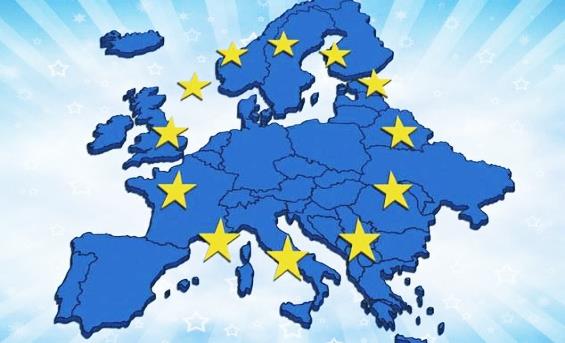 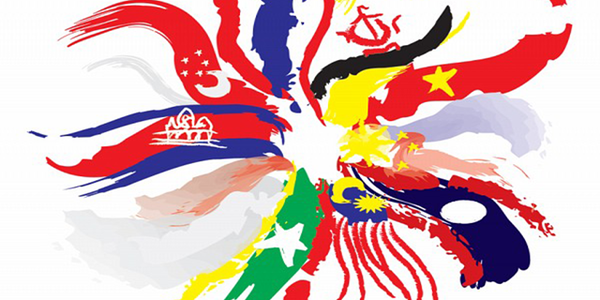 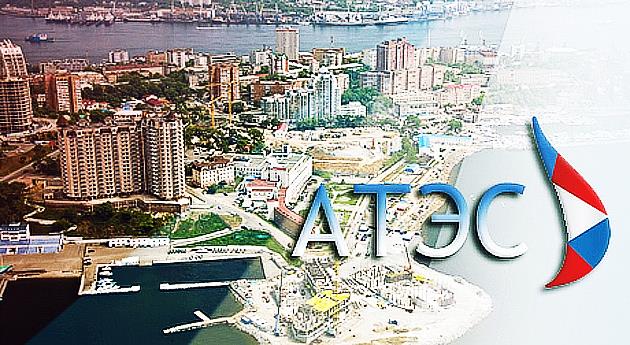 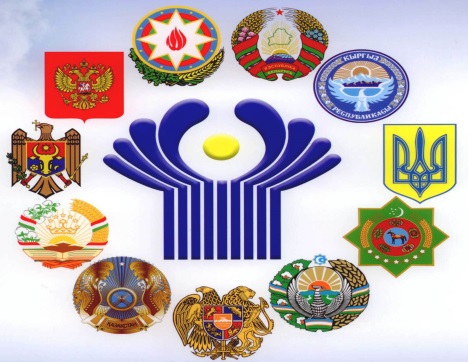 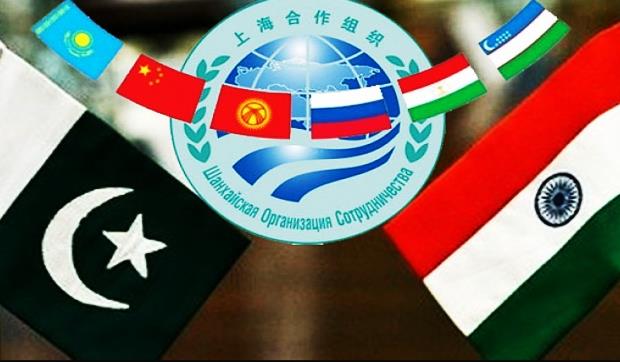 Отраслевая интеграция.
Объединение стран с одинаковой международной специализацией. Возникновение объясняется стремлением стран регулировать мировые цены на продукцию определенных отраслей и координировать развитие отраслей.
Организация стран, ­экспортёров нефти
Международная организация по кофе
Европейское объединение угля и стали
ОПЕК (OPEC )
МОК ( ISO )
ЕОУС
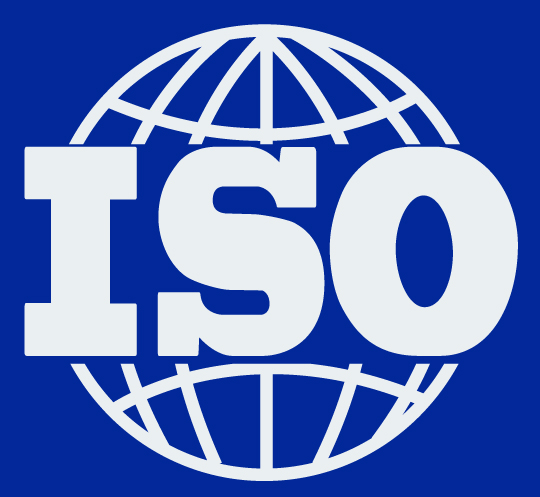 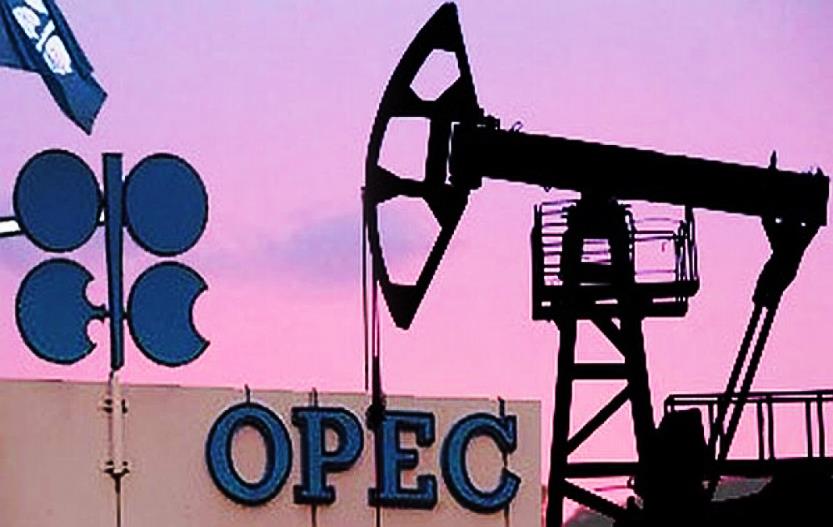 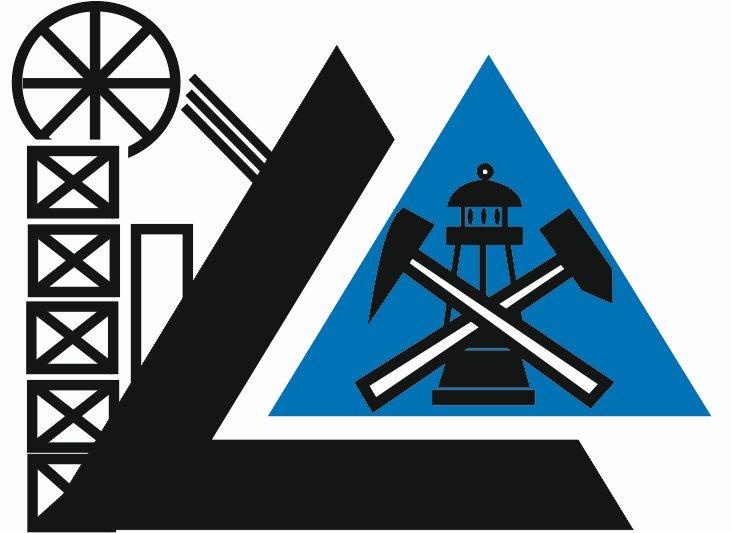 Современные  ведущие  интеграционные  объединения  мира представлены в главных центрах мирового хозяйства — Европе и Северной Америке.
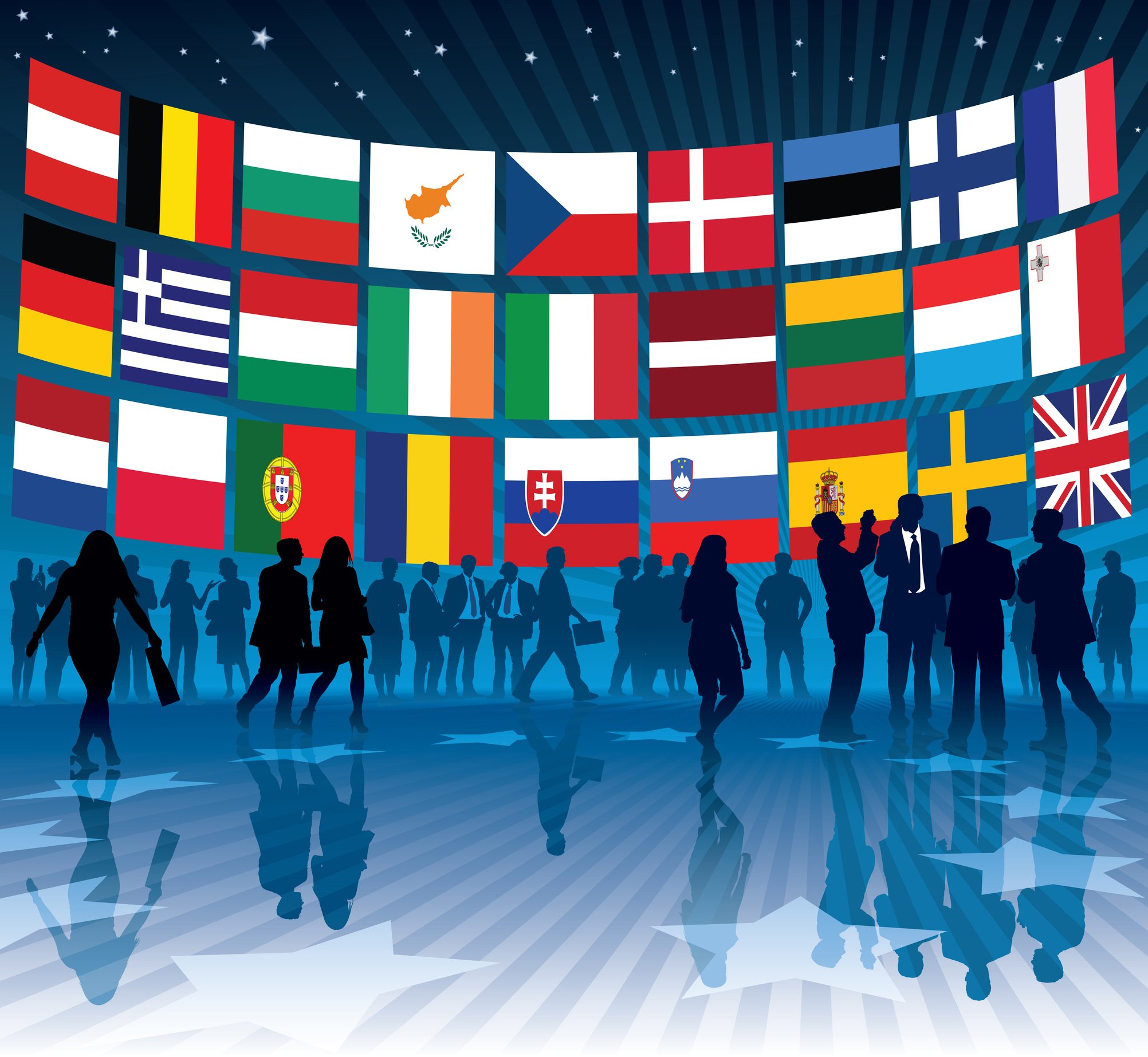 Европейский Союз (ЕС), объединивший 28 стран региона, представляет в настоящее время высшую стадию интеграции в мире.
 С 1993 года  ЕС сформировался как экономический союз со свободным передви­жением капитала, товаров, услуг и рабочей силы.
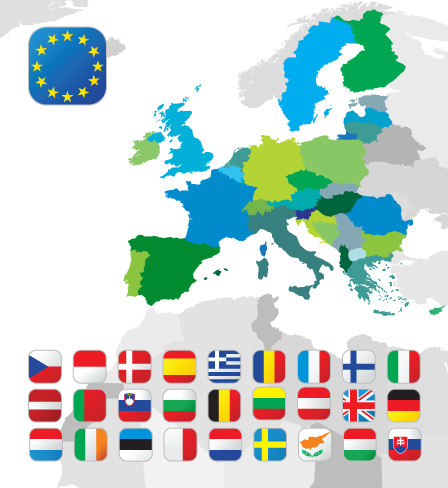 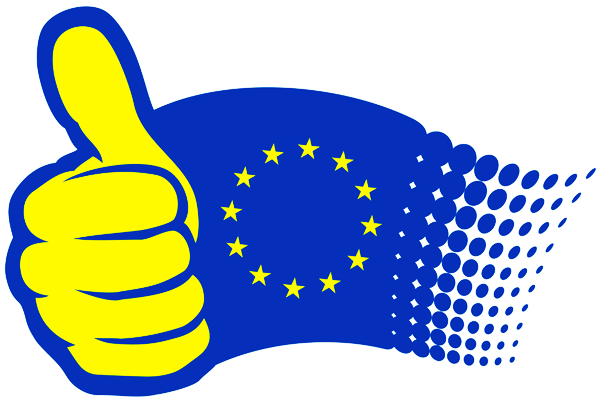 С 1985 года на основании Шенгенского соглашения был введён единый пограничный конт­роль на внешней границе ЕС (в настоящее время для 26 стран). 
С 1999 года существует валютный союз в пределах еврозоны с единой валютой — евро, включающий 19 государств.
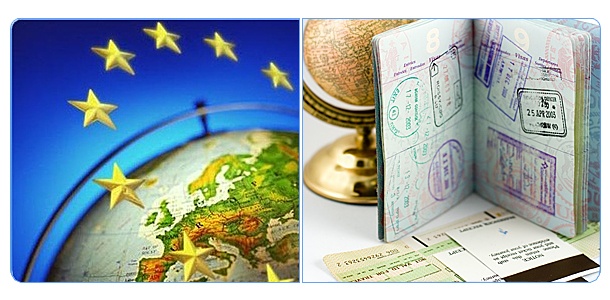 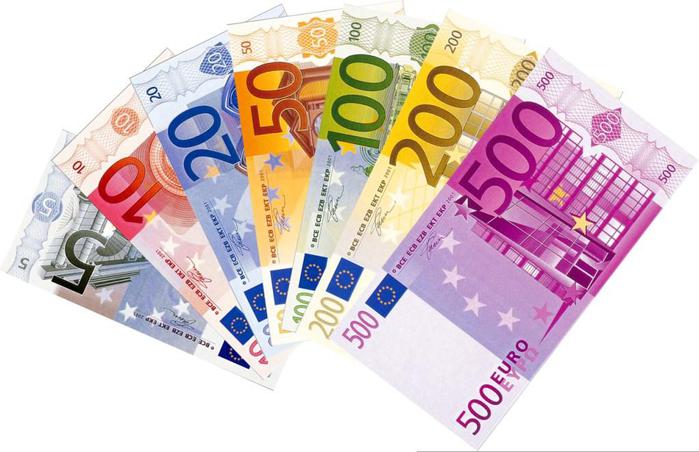 Сейчас в ЕС проживает 7,1 % населе­ния мира, он производит 23,5 % валового мирового продукта, который включает 22 % мирового промышленного производства. Годовой доход на душу населения в странах ЕС составляет 35,5 тыс. долларов. 
Более чем каждый третий товар и услуга, произведённые в мире, экспортируются из Европейского Союза.
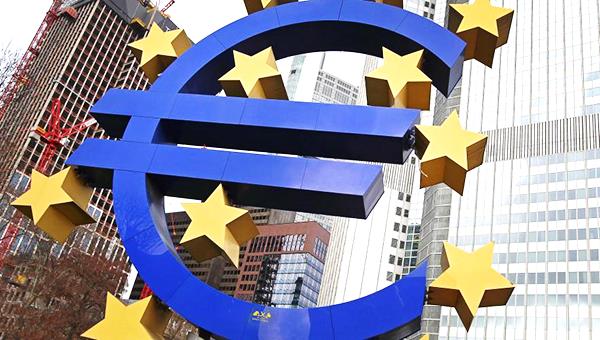 Несмотря на успехи, достигнутые ЕС в области ин­теграции, наметился ряд проблем, связанных с увеличением разрыва в уровне социально-экономического развития стран­-членов. Это приве­ло к миграции трудовых ресурсов из менее развитых в более развитые государства ЕС, к обострению социальных и экономических проблем.
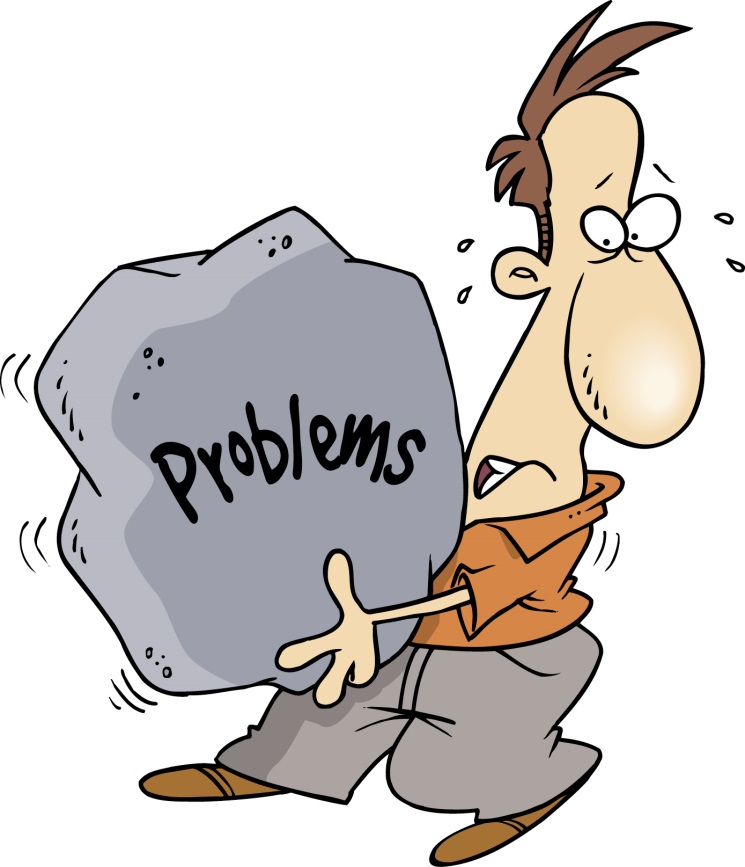 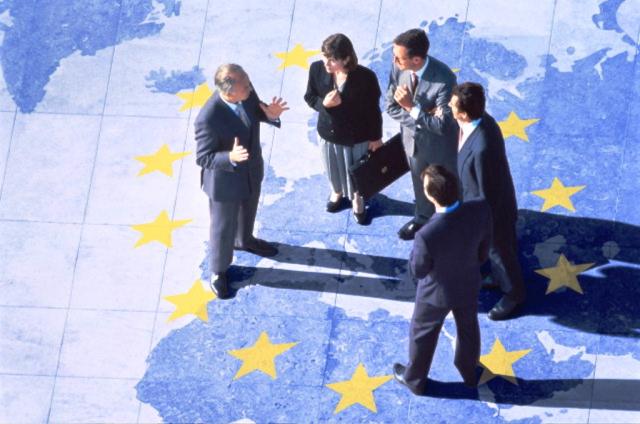 В Северной Америке ведущим интеграционным объединением выступает НАФТА. основной целью его создания было стимулирование вза­имной торговли и взаимного экономического сотрудничества.
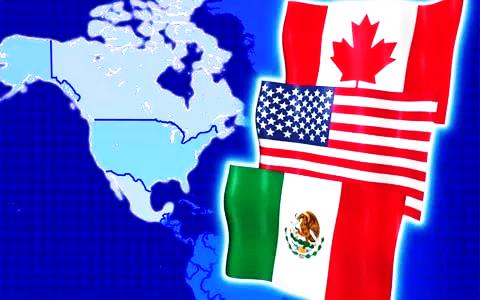 Объединяя 6,6 % мирового населения, НАФТА производит 26,1 % миро­вого валового продукта, в том числе 22 % мирового промышленного производства.
Несмотря на существенные позиции НАФТА в мировом хозяйстве, в настоящее время наблюдается неравномерная роль стран в развитии организации. Наблюдается слабая интенсивность связей между Канадой и Мексикой.
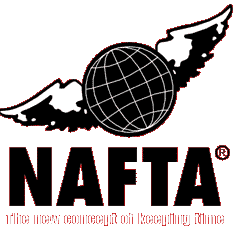 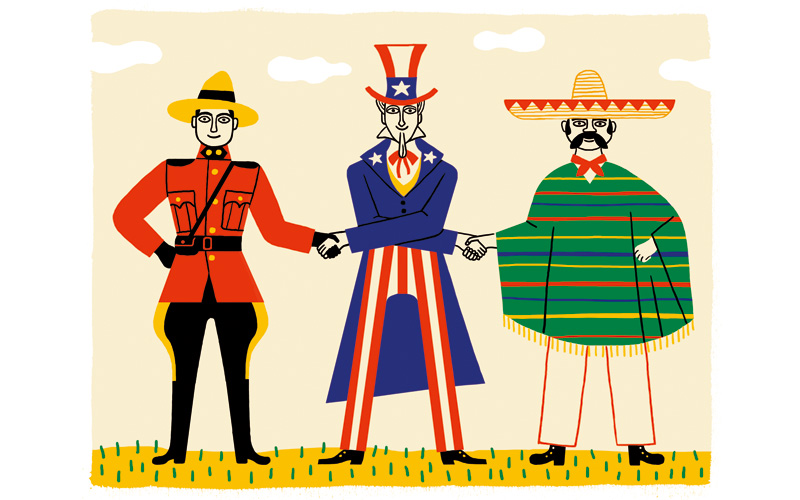 Существенную роль в экономической интеграции стран Латинской Америки  играет  Южноамериканский  общий  рынок  —  МЕРКОСУР, образовавшись в 1991 году, организация объединяет пять государств — Аргентину, Бразилию, Уругвай, Парагвай, Венесуэлу и шесть ассоциированных членов — Чили, Колумбию, Эквадор, Перу, Гайану и Суринам.
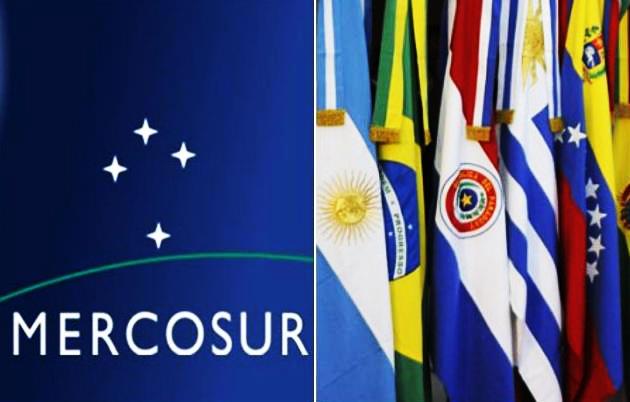 За годы своего существования объединение превратилось в наиболее влиятельный торгово-экономический союз развивающихся стран. МЕРКОСУР 
производит около 6 % мирового валового продукта, около 7% — миро­вой промышленной продукции и на него приходится 3,5 % мирового внешнеторгового оборота.
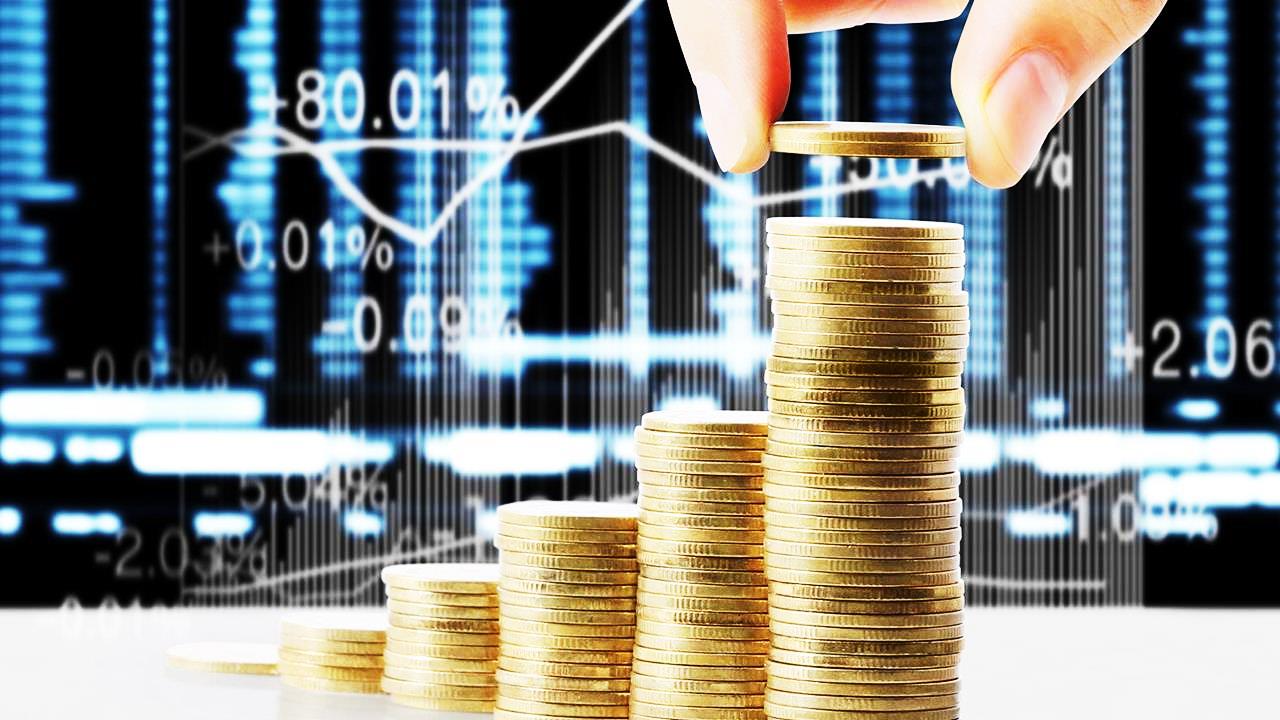 В последние годы заметную роль в мире начинает играть группа из пяти стран: Бразилии, России, Индии, Китая и Южно-­Африканской Республики (БРИКС). 
Члены БРИКС — это быстро развивающиеся круп­ные страны с мощной экономикой и большим количеством важных ре­сурсов.
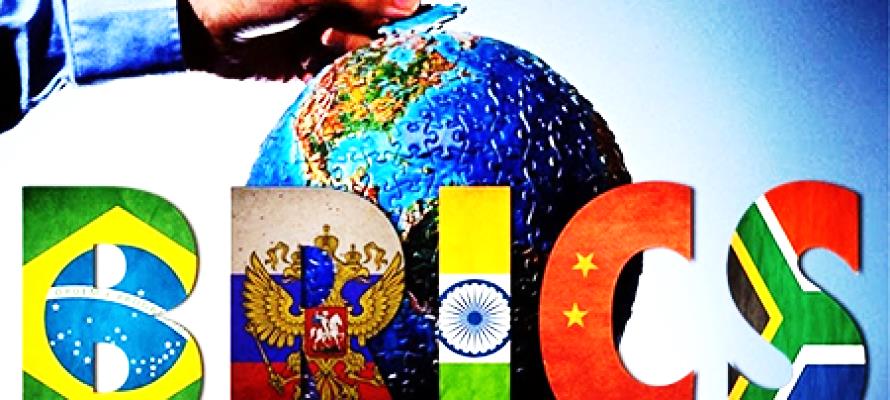 На эти страны приходится 42 % населения, 26% — территории и 30 % ВВП мира. 
Доля стран БРИКС в мировой торговле превышает ЕС и НАФТА и составляет более 17 %.
Взаимодополняемость стран БРИКС
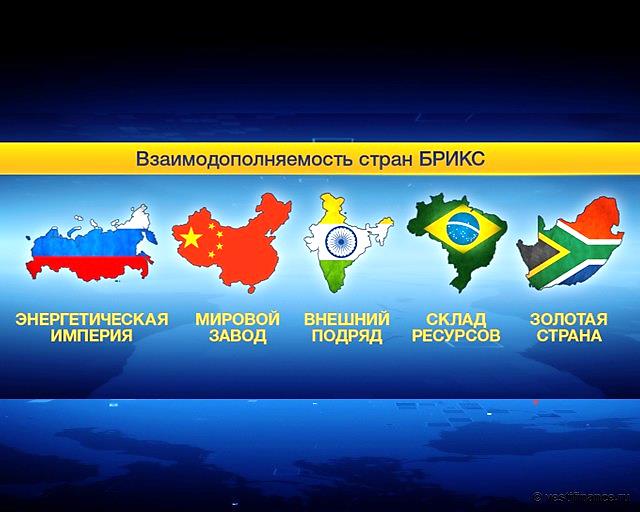 Бразилия, Россия, Индия и Китай производят около                         40 % пшеницы, 50% — свинины, более 30% — мяса птицы, 30 % говядины от общемирового показателя.
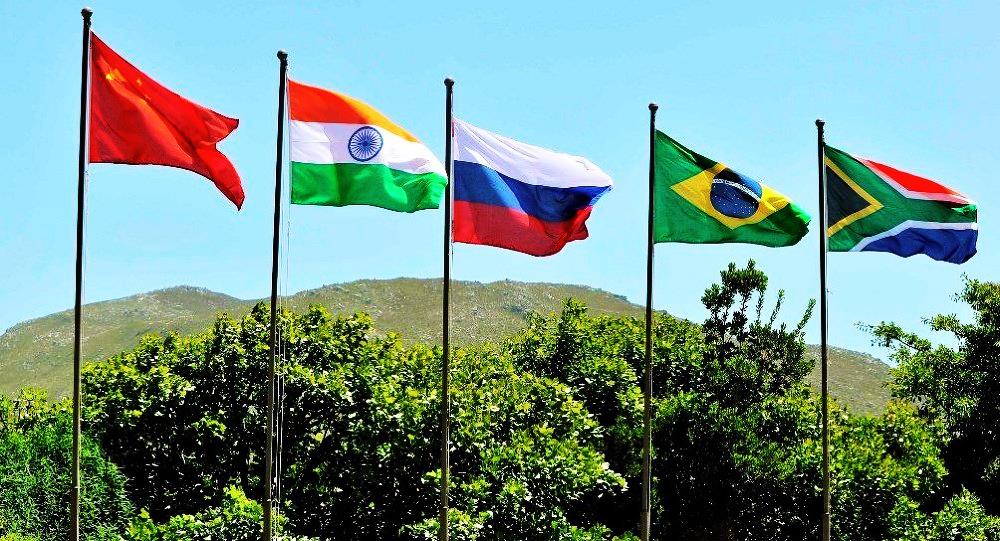 Таким образом, международная экономическая интеграция — это характерная особенность современного этапа развития мировой экономики. Она стала мощным инструментом ускоренного развития региональных экономик и повышения конкурентоспособности на мировом рынке стран — членов интеграционных группировок.
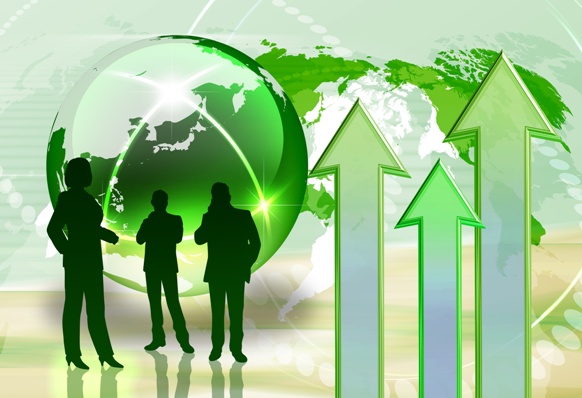